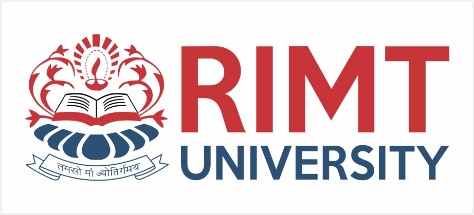 COMPUTER ARCHITECTUREBTCS-2301
Course Name: B.Tech(CSE) Semester: 3rd
Prepared by: Sahilpreet Singh
Department of Computer Science & Engineering
1
Dr.Nitin Thapar_SOMC_ITFM
education for life                       www.rimt.ac.in
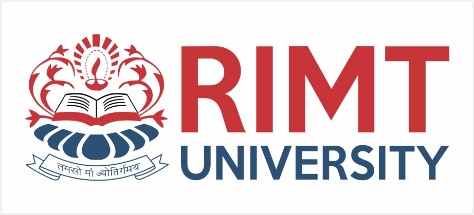 Topic:-INTRODUCTION
education for life                       www.rimt.ac.in
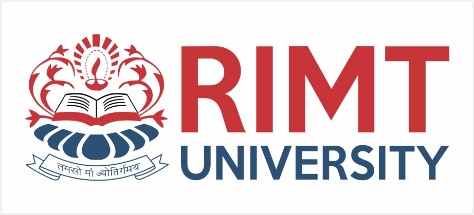 INTRODUCTION
Computer organization and architecture can be thought of as a catalogue of components or features that are made available to users, such as instruction sets, the number of bits utilized for data, addressing methods, etc.
Nowadays, we use computers in every field to send emails, make documents, store data in spreadsheets, play games, and browse the web.
education for life                       www.rimt.ac.in
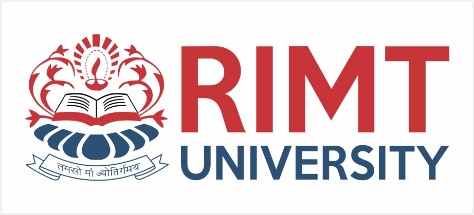 What is Computer Architecture?
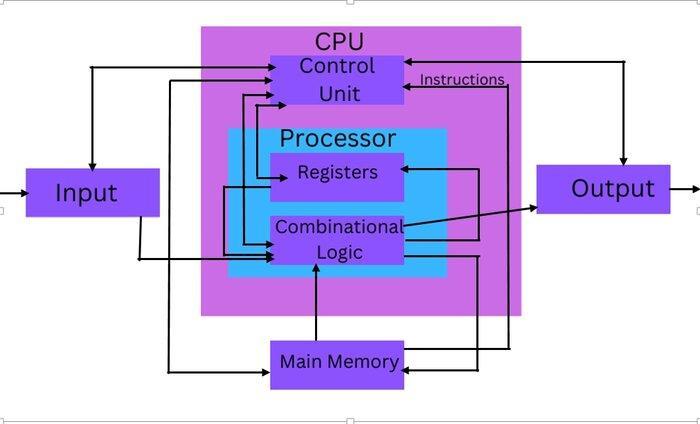 education for life                       www.rimt.ac.in
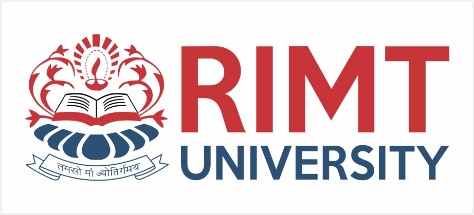 What is Computer Organization?
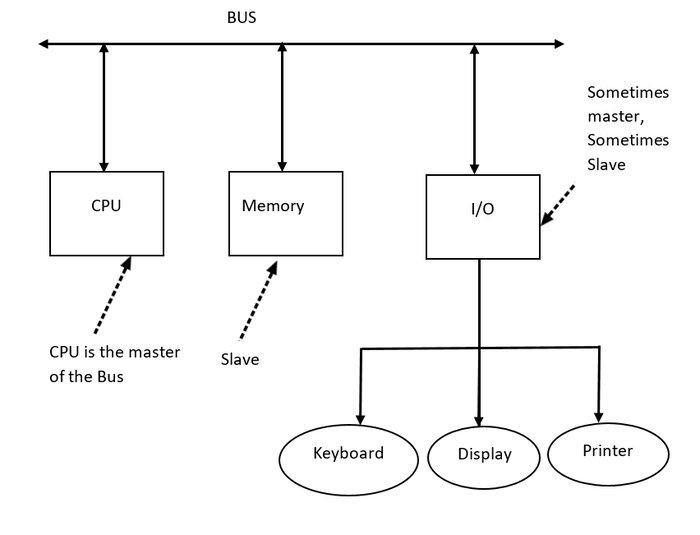 education for life                       www.rimt.ac.in
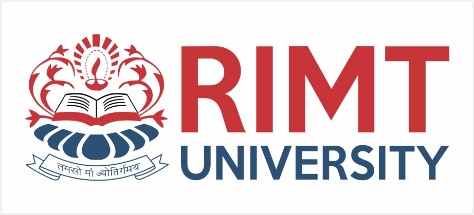 When our computer architecture is decoded, we come to computer organization. Computer Organization is how operational features are connected to help realize the architectural specification. A computer organization handles a structural relationship.
Operational units and their interconnections are referred to by computer architecture that achieves the architectural specifications. Different functional blocks are explained in the system.
It is primarily concerned with implementing architecture and deals with functional structure and numerous structural linkages.
The concepts which are transparent to the programmers are dealt with by it.
It consists of physical connection components such as circuits with adder subtractors.
Here we have three types of CPU organization: Single Accumulator Organisation, Stack Organisation, and General Register organisation.
education for life                       www.rimt.ac.in
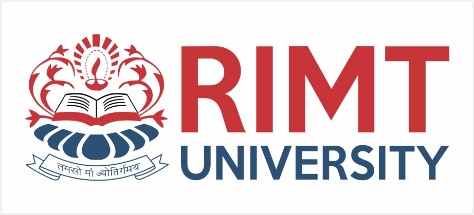 Difference Between Computer Organization And Architecture
education for life                       www.rimt.ac.in